Bilateral Filtering
1
Spatially varying filters
*
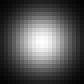 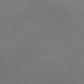 output
input
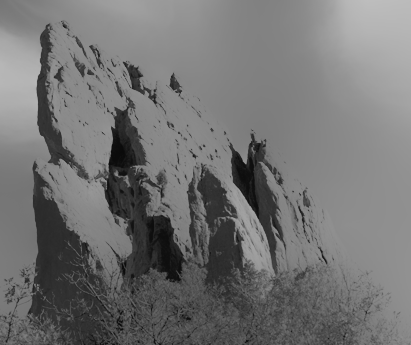 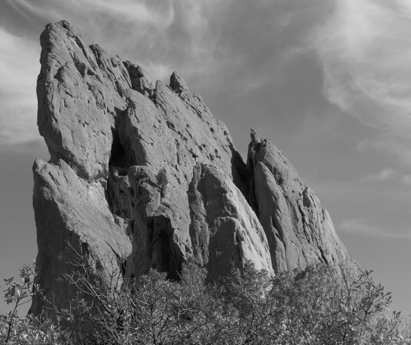 *
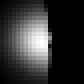 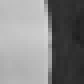 *
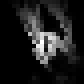 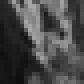 Bilateral filter: kernel depends on the local image content.
See the Szeliski book for details.
Adapted from Sylvian Paris
2
Spatially varying filters
*
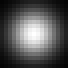 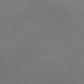 output
input
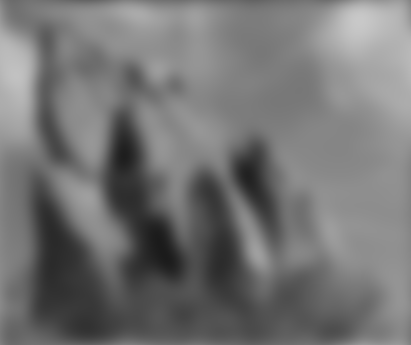 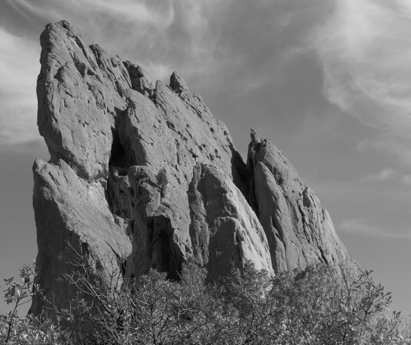 *
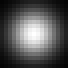 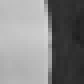 *
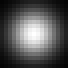 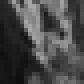 Compare to the result of using the same Gaussian kernel everywhere
Adapted from Sylvian Paris
3
Acknowledgement
Rest of the slides in this file are taken from:
https://people.csail.mit.edu/sparis/bf_course/
From: A Gentle Introduction to Bilateral Filtering and its Applications
4
Goal: Image Smoothing
Split an image into:

large-scale features, structure

small-scale features, texture
Naïve Approach: Gaussian Blur
BLUR
HALOS
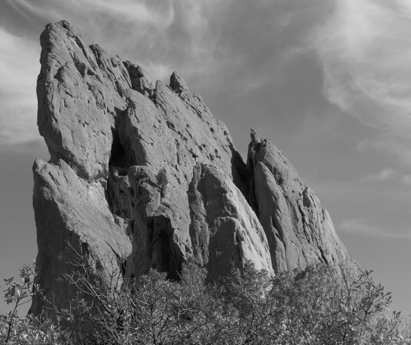 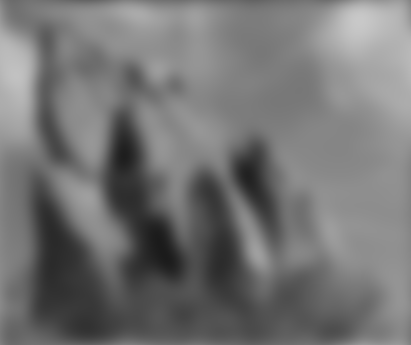 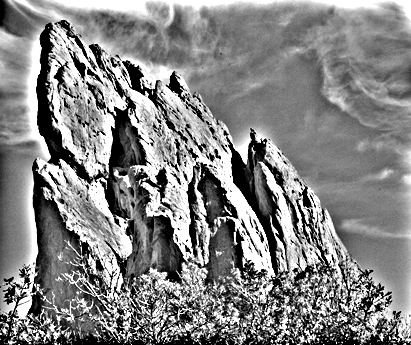 smoothed(structure, large scale)
residual(texture, small scale)
input
Gaussian Convolution
Impact of Blur and Halos
If the decomposition introduces blur and halos, the final result is corrupted.
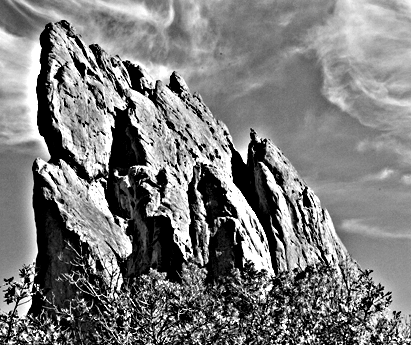 Sample manipulation:increasing texture(residual  3)
Bilateral Filter: no Blur, no Halos
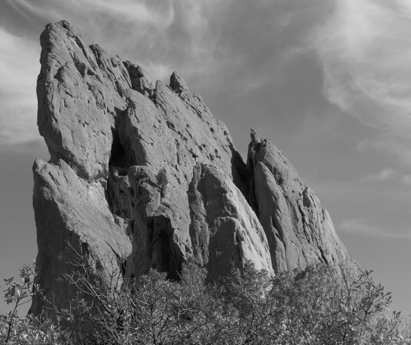 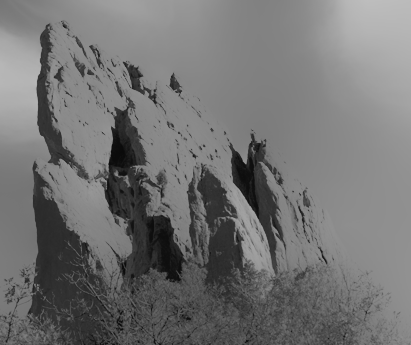 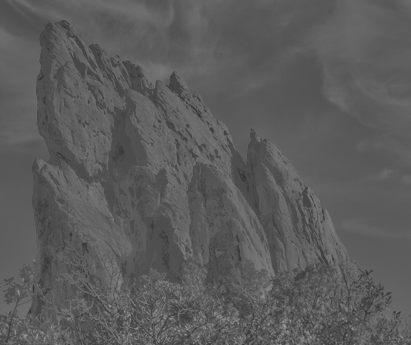 smoothed(structure, large scale)
residual(texture, small scale)
input
edge-preserving: Bilateral Filter
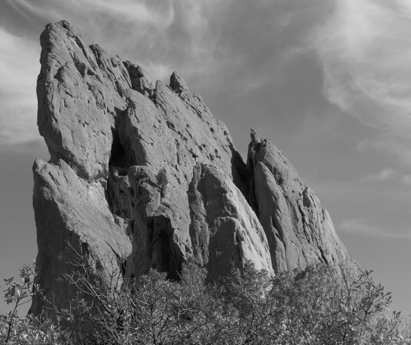 input
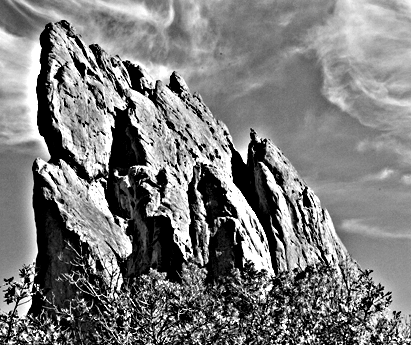 increasing texturewith Gaussian convolutionH A L O S
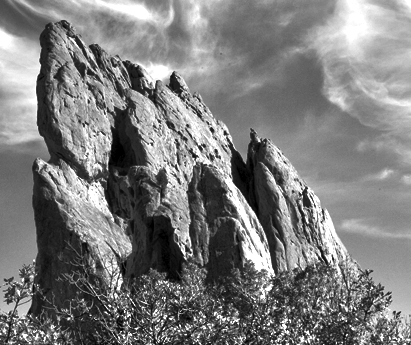 increasing texturewith bilateral filterN O   H A L O S
Many Other Options
Bilateral filtering is not the only image smoothing filter
Diffusion, wavelets, Bayesian…

We focus on bilateral filtering
Suitable for strong smoothing used in computational photography
Conceptually simple
Notation and Definitions
y
Image = 2D array of pixels

Pixel = intensity (scalar) or color (3D vector)

Ip = value of image I at position: p = ( px , py )

F [ I ] = output of filter F applied to image I
x
Strategy for Smoothing Images
Images are not smooth because adjacent pixels are different.
Smoothing = making adjacent pixels			look more similar.
Smoothing strategy	pixel  average of its neighbors
Box Average
square neighborhood
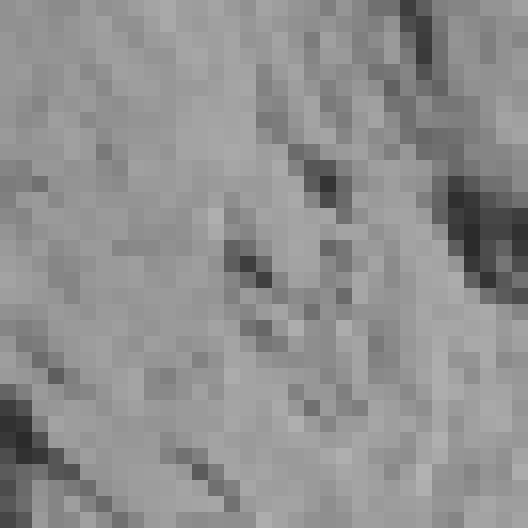 output
input
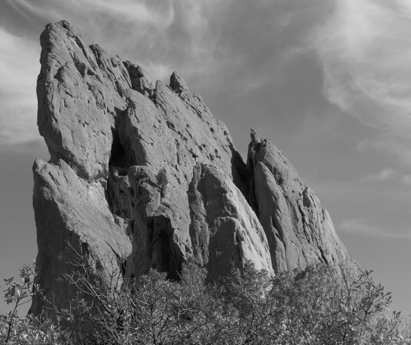 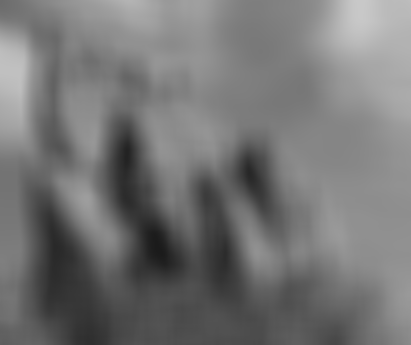 average
intensity atpixel q
result atpixel p
sum overall pixels q
normalizedbox function
Equation of Box Average
0
Square Box Generates Defects
Axis-aligned streaks
Blocky results
output
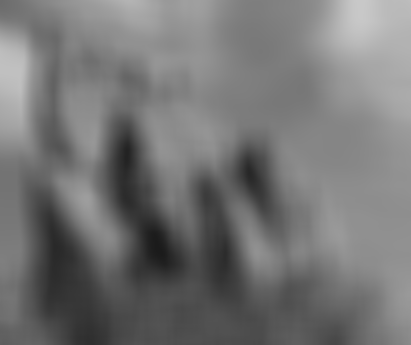 input
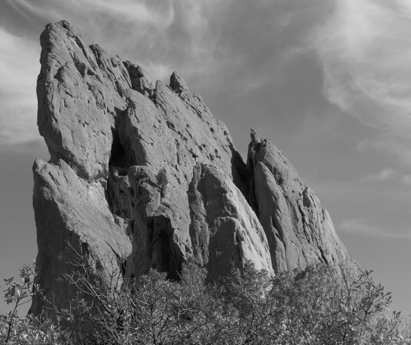 unrelated
pixels
related
pixels
unrelated
pixels
Box Profile
pixelweight
pixelposition
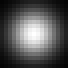 box window
Gaussian window
Strategy to Solve these Problems
Use an isotropic (i.e. circular) window.
Use a window with a smooth falloff.
Gaussian Blur
per-pixel multiplication
*
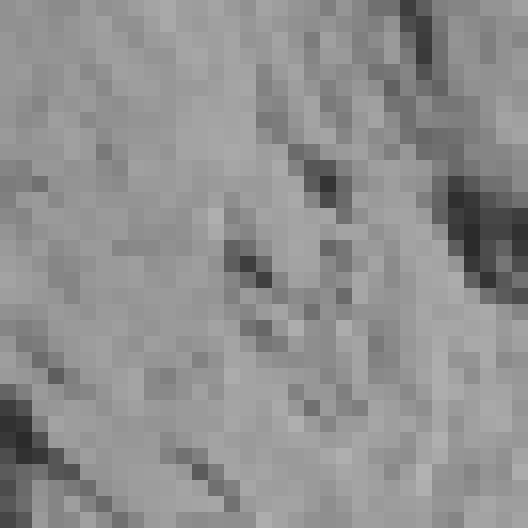 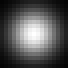 output
input
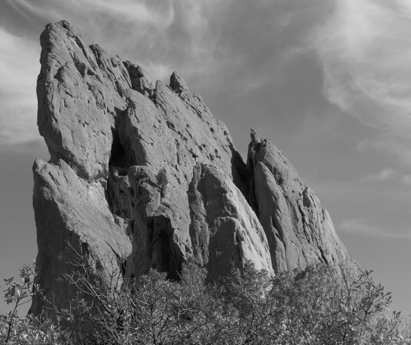 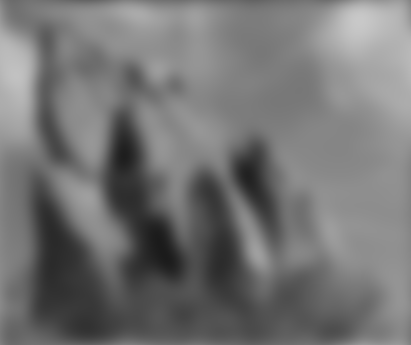 average
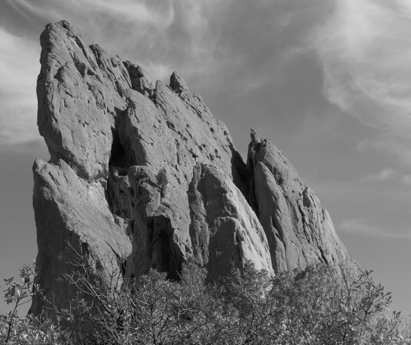 input
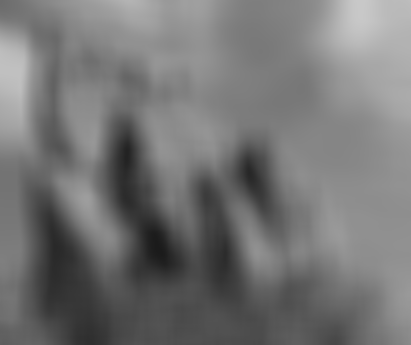 box average
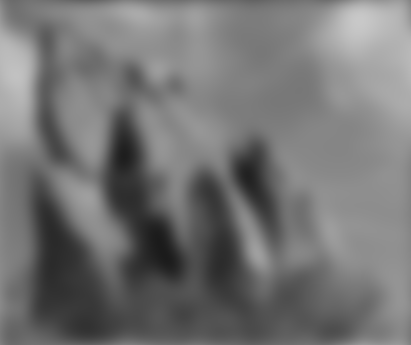 Gaussian blur
Equation of Gaussian Blur
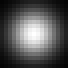 Same idea: weighted average of pixels.
normalizedGaussian function
1
0
Gaussian Profile
unrelated
pixels
uncertain
pixels
related
pixels
uncertain
pixels
unrelated
pixels
pixelweight
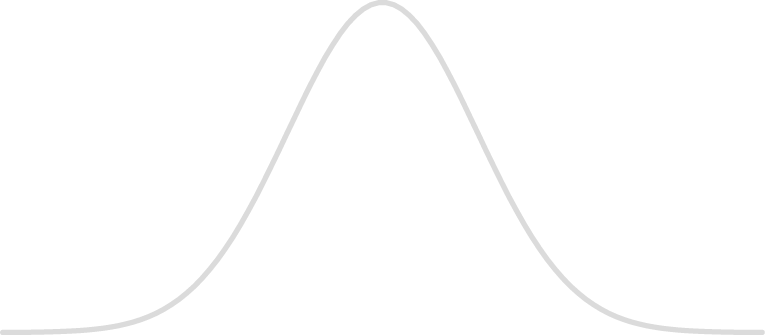 pixelposition
Gaussian Filter
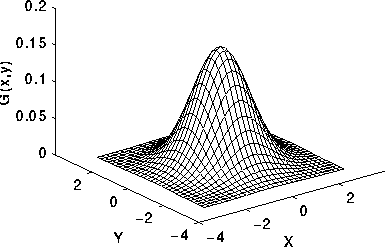 5x5 Gaussian filter with sigma=1.0
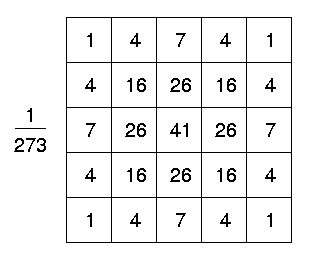 Discrete approximation to Gaussian function with      =1.0
2-D Gaussian distribution with mean (0,0) and       =1
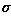 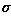 26
Image source: https://homepages.inf.ed.ac.uk/rbf/HIPR2/gsmooth.htm
Spatial Parameter
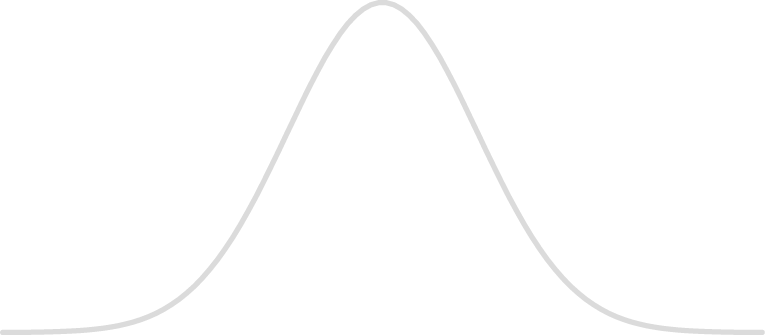 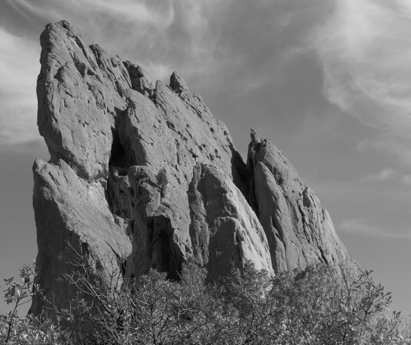 input
size of the window
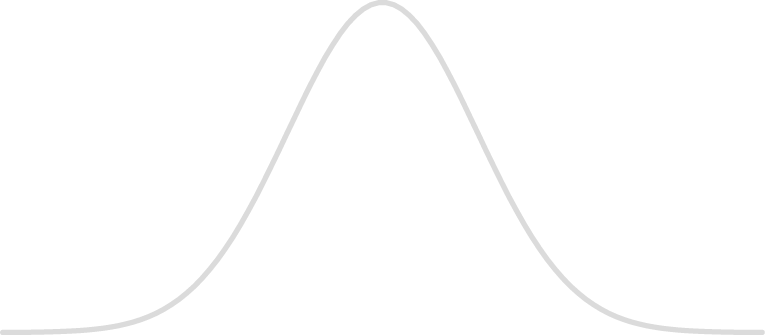 small s
large s
limited smoothing
strong smoothing
How to set s
Depends on the application.

Common strategy: proportional to image size
e.g. 2% of the image diagonal
property: independent of image resolution
Properties of Gaussian Blur
Weights independent of spatial location

linear convolution

well-known operation

efficient computation (recursive algorithm, FFT…)
Properties of Gaussian Blur
input
Does smooth images
But smoothes too much:edges are blurred.
Only spatial distance matters
No edge term
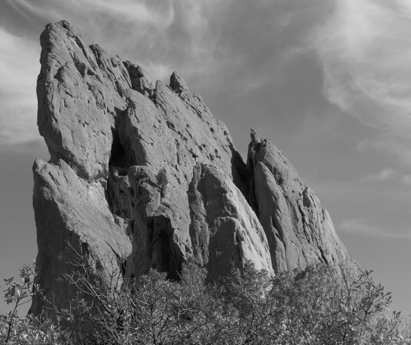 output
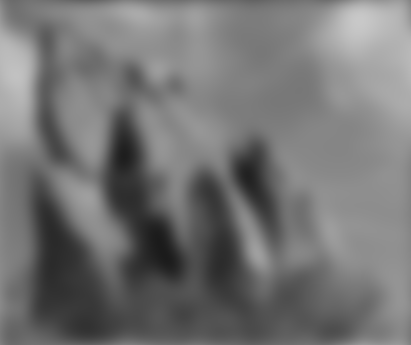 space
Blur Comes from Averaging across Edges
*
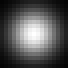 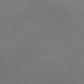 output
input
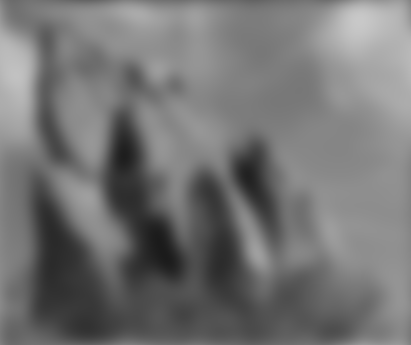 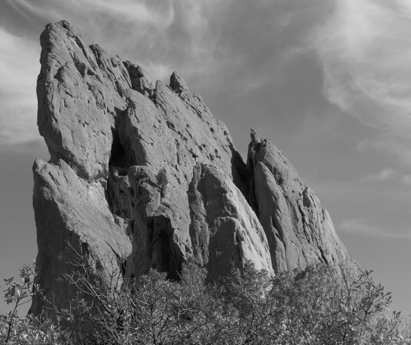 *
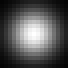 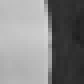 *
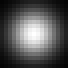 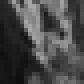 Same Gaussian kernel everywhere.
Bilateral Filter: No Averaging across Edges
*
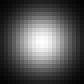 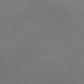 output
input
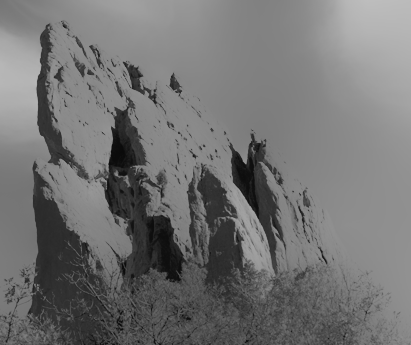 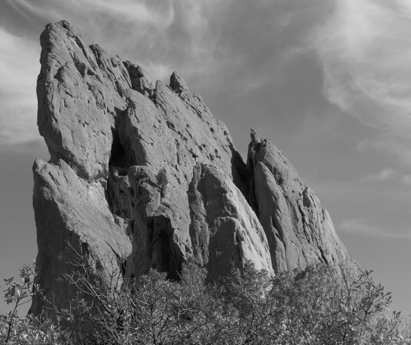 *
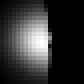 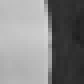 *
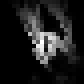 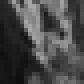 The kernel shape depends on the image content.
[Aurich 95, Smith 97, Tomasi 98]
Bilateral Filter Definition: an Additional Edge Term
new
not new
new
normalizationfactor
space weight
range weight
I
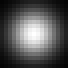 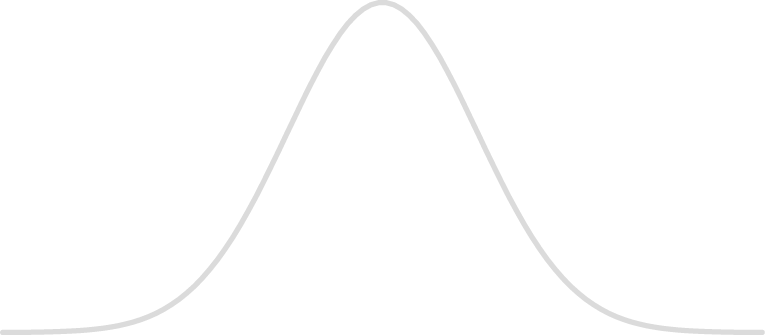 Same idea: weighted average of pixels.
Illustration a 1D Image
1D image = line of pixels


Better visualized as a plot
pixelintensity
pixel position
Gaussian Blur and Bilateral Filter
Gaussian blur
p
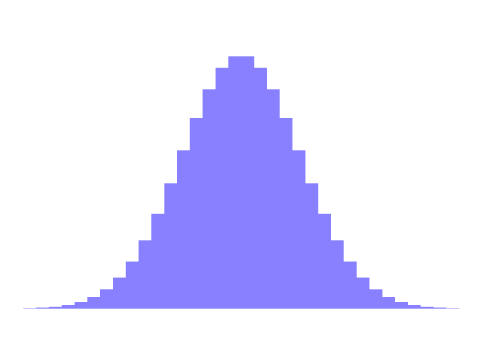 q
space
space
Bilateral filter[Aurich 95, Smith 97, Tomasi 98]
p
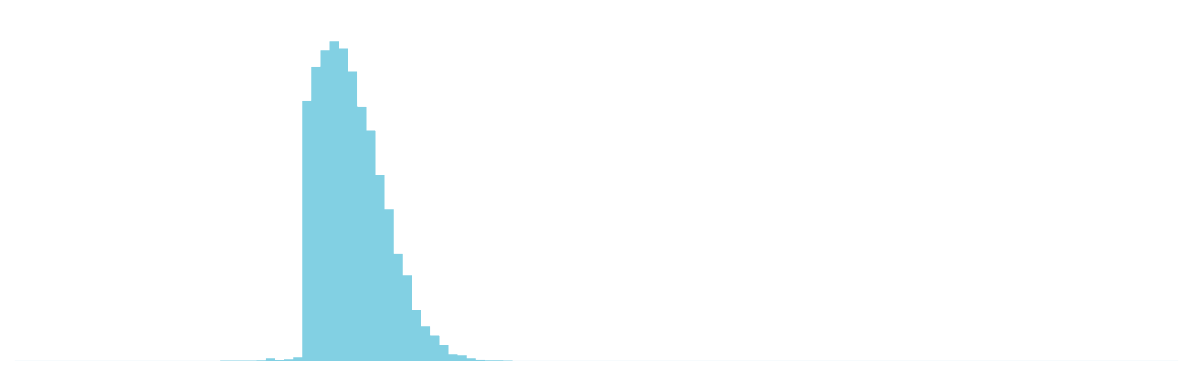 range
q
space
range
normalization
space
Bilateral Filter on a Height Field
output
input
reproducedfrom [Durand 02]
Space and Range Parameters
space ss : spatial extent of the kernel, size of the considered neighborhood.

range sr : “minimum” amplitude of an edge
Influence of Pixels
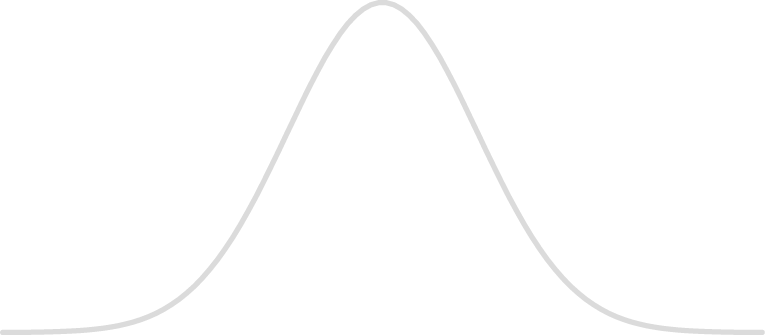 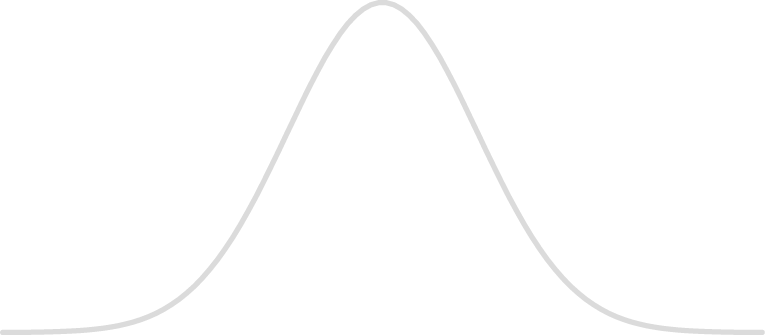 Only pixels close in space and in range are considered.
space
range
p
Exploring the Parameter Space
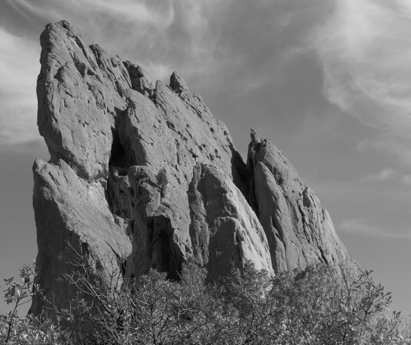 sr =  (Gaussian blur)
sr = 0.1
sr = 0.25
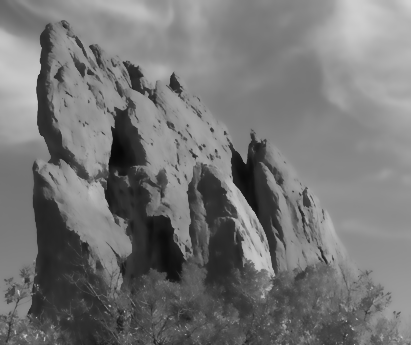 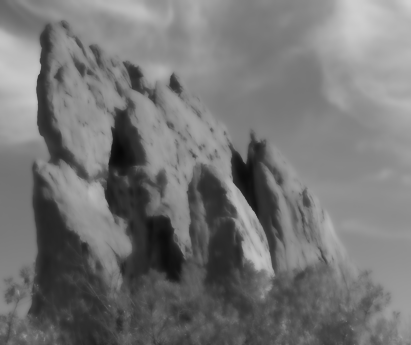 input
ss = 2
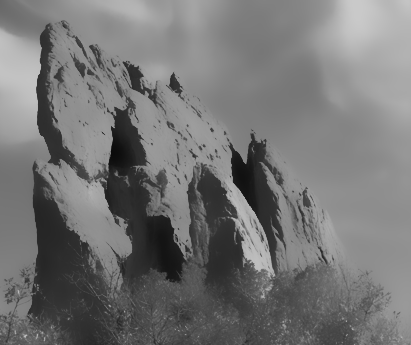 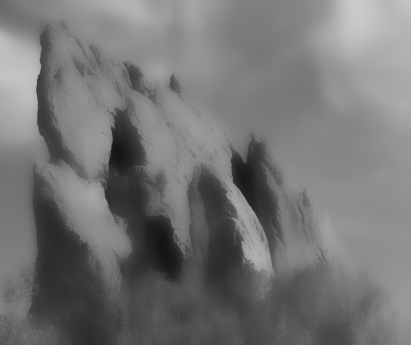 ss = 6
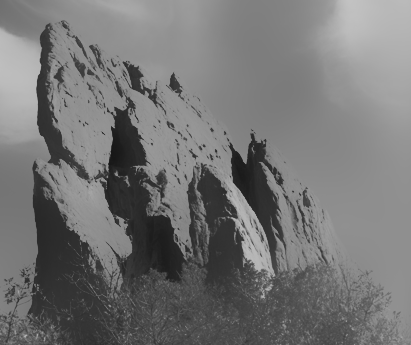 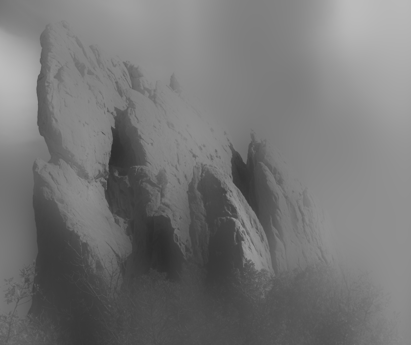 ss = 18
Varying the Range Parameter
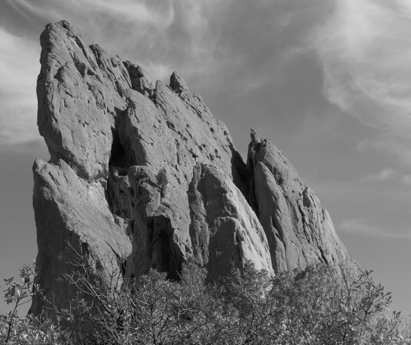 sr =  (Gaussian blur)
sr = 0.1
sr = 0.25
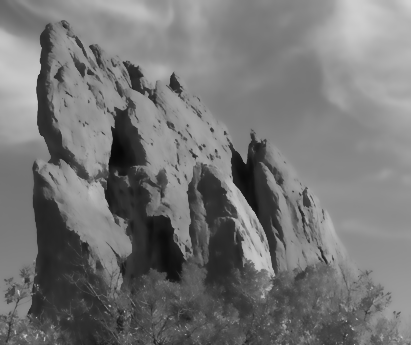 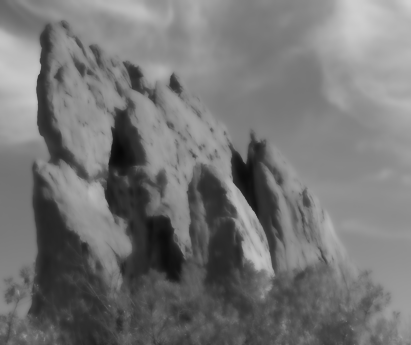 input
ss = 2
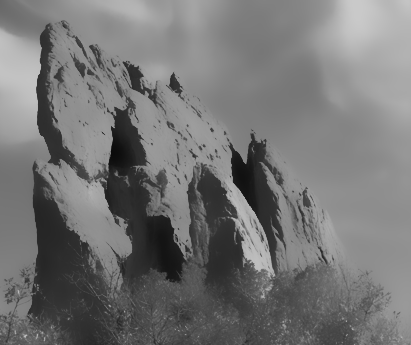 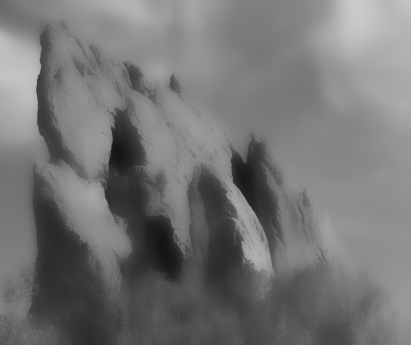 ss = 6
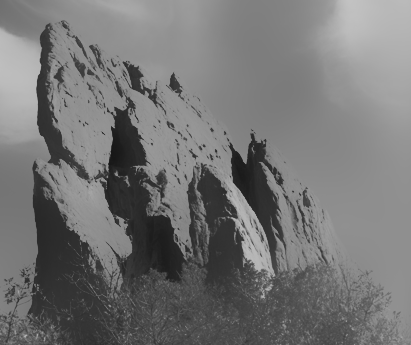 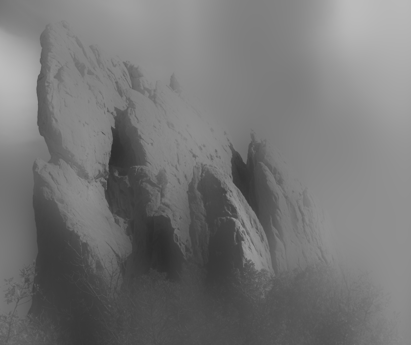 ss = 18
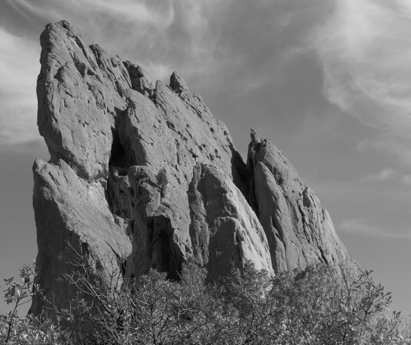 input
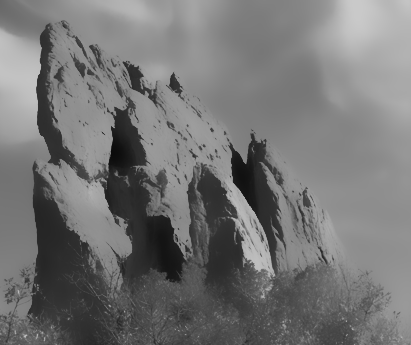 sr = 0.1
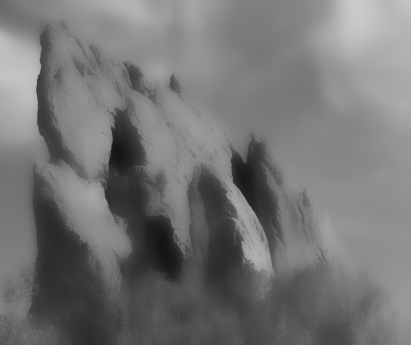 sr = 0.25
sr = (Gaussian blur)
Varying the Space Parameter
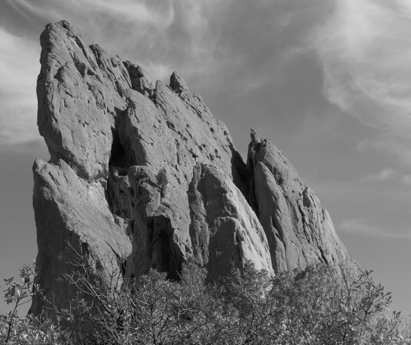 sr =  (Gaussian blur)
sr = 0.1
sr = 0.25
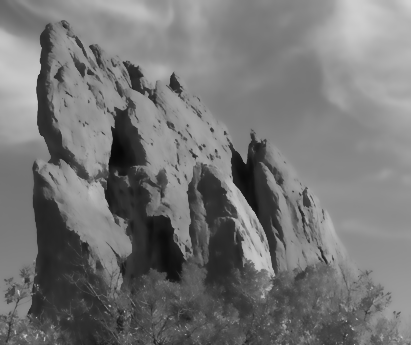 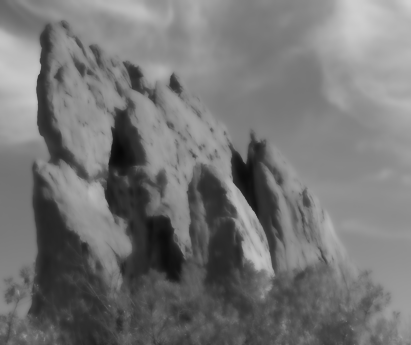 input
ss = 2
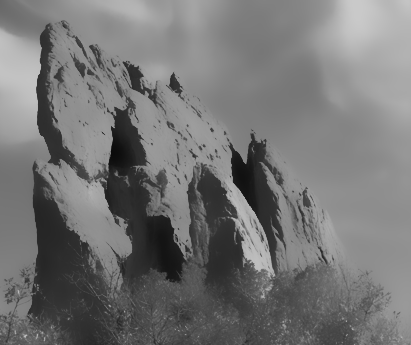 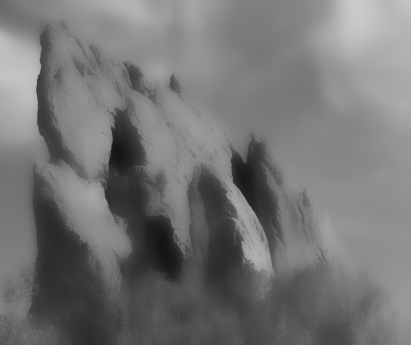 ss = 6
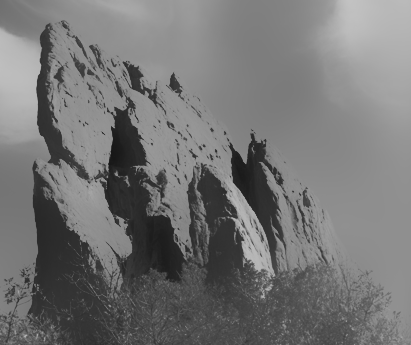 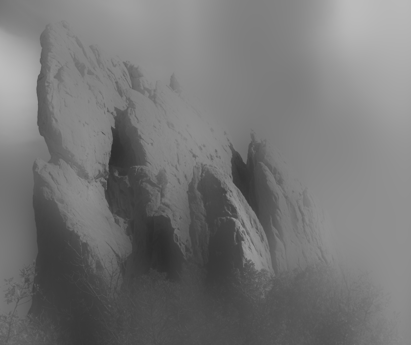 ss = 18
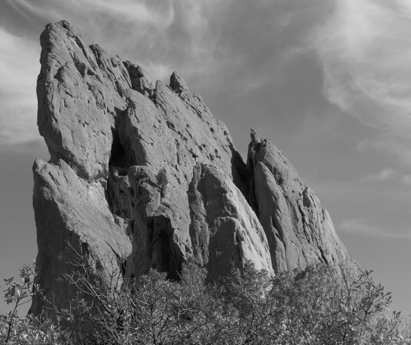 input
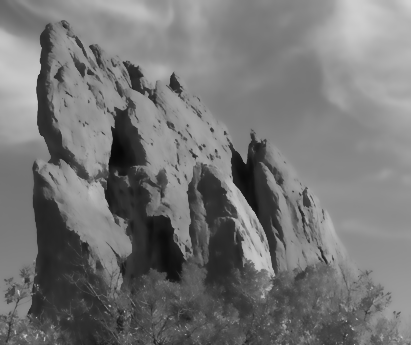 ss = 2
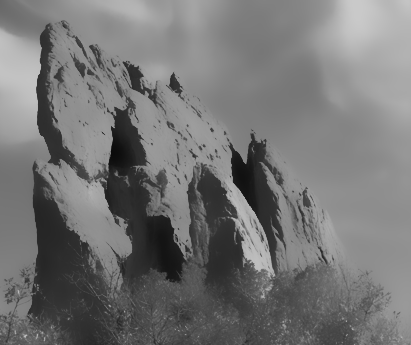 ss = 6
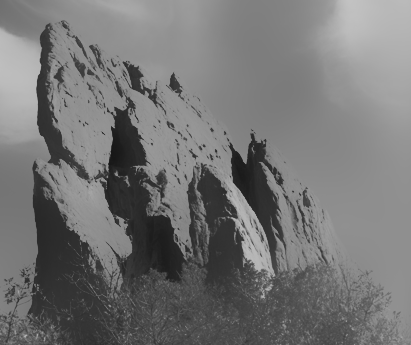 ss = 18
How to Set the Parameters
Depends on the application. For instance:

space parameter: proportional to image size
e.g., 2% of image diagonal

range parameter: proportional to edge amplitude
e.g., mean or median of image gradients

independent of resolution and exposure
A FewMore AdvancedRemarks
Bilateral Filter Crosses Thin Lines
Bilateral filter averages across 	features thinner than ~2ss 
Desirable for smoothing: more pixels = more robust
Different from diffusion that stops at thin lines
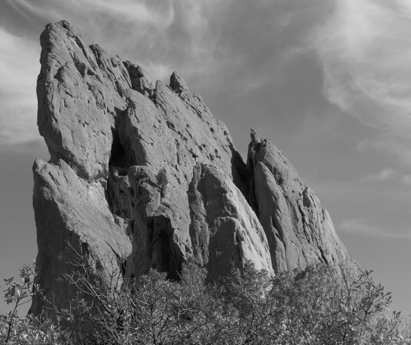 close-up
kernel
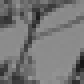 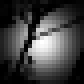 Iterating the Bilateral Filter
Generate more piecewise-flat images
Often not needed in computational photo.
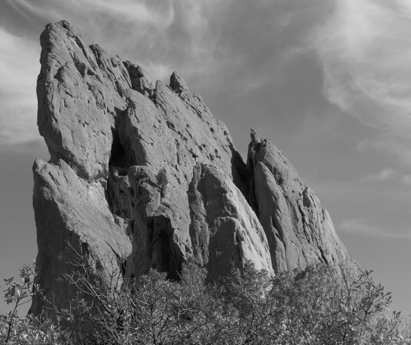 input
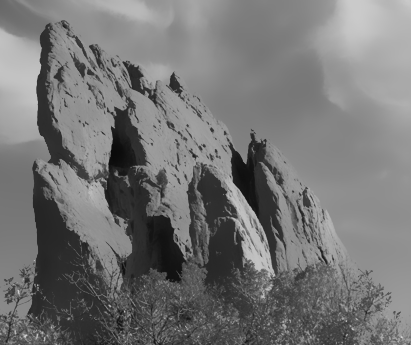 1 iteration
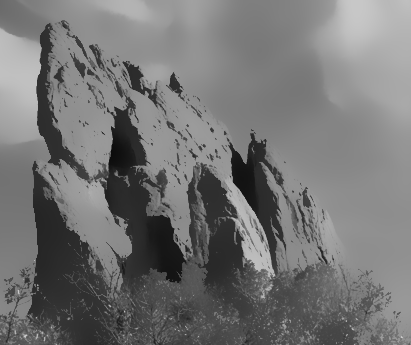 2 iterations
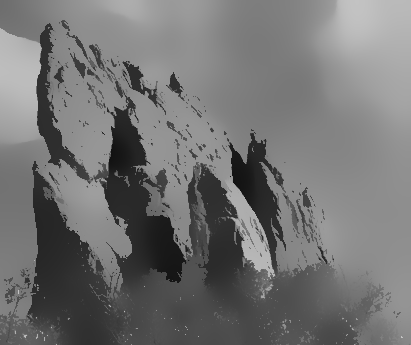 4 iterations
Bilateral Filtering Color Images
The bilateral filter isextremely easy to adapt to your need.
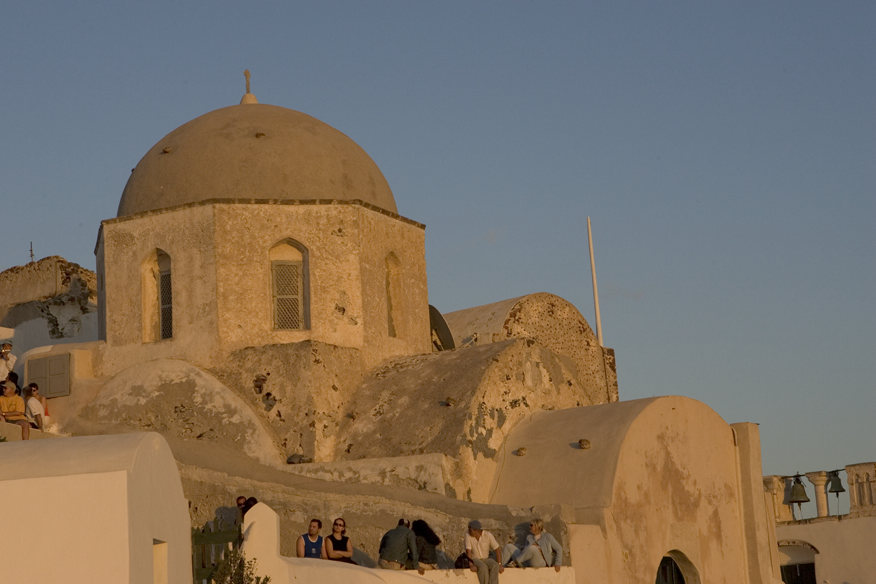 input
For gray-level images
intensity difference
scalar
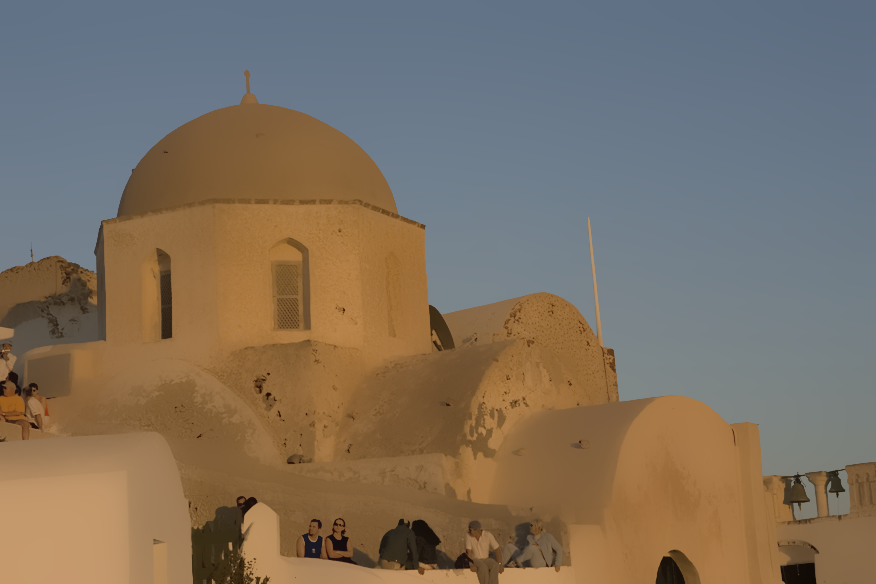 output
For color images
color difference
3D vector (RGB, Lab)
Hard to Compute
Nonlinear

Complex, spatially varying kernels
Cannot be precomputed, no FFT…



Brute-force implementation is slow > 10min
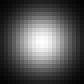 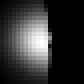 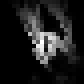 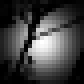